Beginnen met digitale muziek, een klein budget!
Deel 2
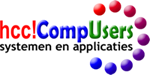 Spreker: Leon Braam

CompuFair 22 april 2017
Onderwerpen
Samenvatting Deel 1
Budget audio start setje
Werking onderdelen
Internet:
Gratis audio programma’s (DAW’s)
Gratis virtuele (VST) instrumenten
Gratis VST Effecten
Demonstratie bijgeleverde softwareprogramma’s DAWs
Samenvatting Deel 1
Is het duur?
Voorbeeld: Starten met Digitale Fotografie
Eenvoudig  instapmodel camera:   €350  -  €450
Instapmodel spiegelreflex camera:   €650  -  €850
Accessoires (lenzen, flits, tassen, etc.):   €400  -  €2000
(software buiten beschouwing gelaten)
Voorbeeld: Starten met Digitale fotografie
Eenvoudig  instapmodel camera:
Voorbeeld: Starten met Digitale Muziek
Totale kosten:   €200  -  €400
(inclusief software)
Voorbeeld: Starten met Digitale fotografie
Eenvoudig  instapmodel camera:
Benodigdheden Digitale Muziek Studio (DAW)
Benodigdheden Digitale Muziek Studio (DAW)
1.	Computer + Software
2. 	Geluidssysteem
3.	Audio Interface (Geluidskaart)
4.	Midi keybord (Midi-Controller)
5.	Microfoon
6.	Reflectie-filter
Computer + monitoring systeem
Computer:
Minimum Dual Core Processor
Advies: Start bij Intel I3 processor
4 GB geheugen
64 bit versus 32 bit

     Monitoring  (geluids) systeem:
Koptelefoon
Home theater, stereo
Audio Interface (geluidskaart)
Voordeel boven interne geluidskaart:
Geen (minder) ruis of statische inferentie storingen
Beschikbaarheid van midi in/ uit om oude keyboards te gebruiken
Kwaliteit geluidsopname veel beter, bit-snelheid (16 bit, 24 bit), sample-frequentie (44,1 kHz -96 kHz)
Beschikbaarheid meerdere opname ingangen voor instrument of microfoon (met fantoomvoeding)
Let op: Audio Interface (geluidskaart)
Prijs
Beschikbaarheid van midi in/ uit om oude keyboards te gebruiken
Kwaliteit geluidsopname (16 bit, 24 bit)
Beschikbaarheid meerdere opname ingangen voor instrument of microfoon (met fantoomvoeding)
Gebruik USB ipv firewire, insteekkaart
Drivers voor besturingssysteem
Bijgeleverde software
Midi keyboard
Nodig voor:
Afspelen van interne instrumenten
Versturen midi-data
Besturen van het softwareprogramma
Let op: Midi keyboard
Drivers voor besturingssysteem
Grote van het keyboard (25-, 49-, 61- of 88-toetsen
Speelbaarheid en eigenschappen aanslag (b.v. aanslaggevoeligheid)
Integratie van software programma’s
Bijgeleverde software
Microfoon
Nodig voor:
Opnemen van vocalen en externe instrumenten (Gitaar, fluit, etc.)
Typen Microfoons (meest gebruikte):
Dynamische microfoons
Live (luide) zang
Spraakopnames
Condensator microfoons
Gevoelig waardoor gedetailleerde en heldere opnames
Heeft stroom nodig (fantoomvoeding)
Let op: Microfoon
Gebruik condensator microfoon
Schaf misschien eerst goedkope “Chinese” microfoon aan om te experimenteren
Schaf eventueel ploffilter aan
Chinese microfoon b.v. bij www.amazon.de
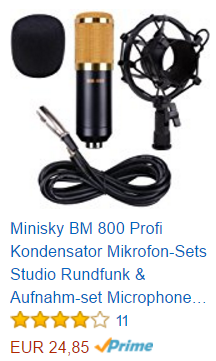 Reflectiefilter
Nodig :
Voor ruimtes die geen akoestische behandeling hebben ontvangen

    Resultaat:
Adsorbeert bepaalde frequenties die reflecteren
Reduceert natuurlijke galm
Let op: Reflectiefilter
Prijs!
Gebruik stevige standaard
Opgehangen deken werkt soms ook
Budgetopstelling tentoongesteld
Audio Interface:
Tascam US-2x2 USB,   €115
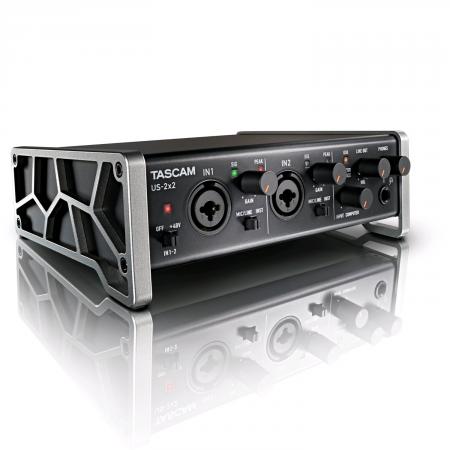 Meegeleverde software: 
Ableton Live 9 Lite
Sonar X3 LE
Midi Keyboard:
Nektar LX61+ Impact USB,   €169
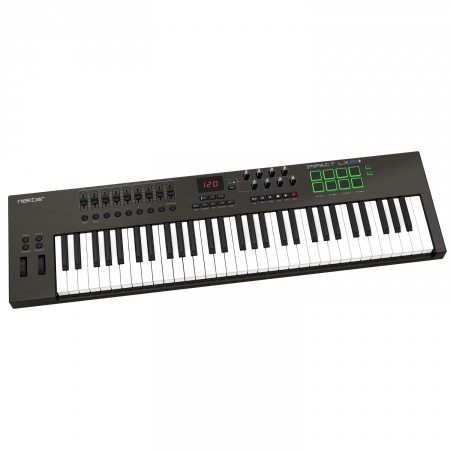 Meegeleverde software: 
Bitwig 8-Track
Microfoon:
T-Bone SC400,   €55
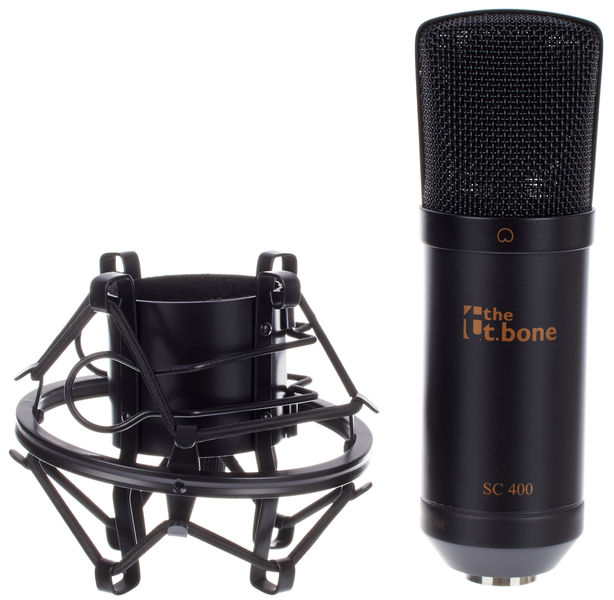 Reflectiefilter:
Devine RF 20,   €45
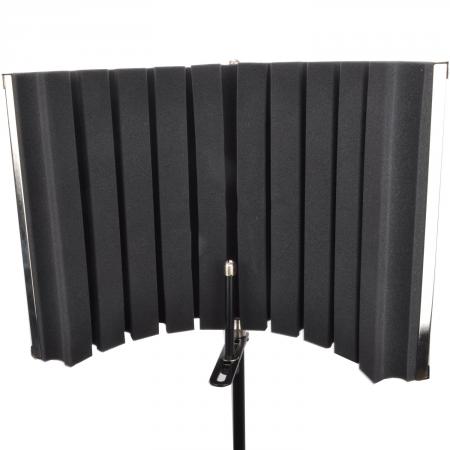 Internet
Wat is er gratis te halen op internet
Gratis audioprogramma’s (Windows, Linux, Mac)
Gratis Virtuele Instrumenten (VSTI’s)
Gratis Virtuele Effecten (VST’s)
Gratis audioprogramma’s
Tracktion 5 (Windows, Linux, Mac)
https://www.tracktion.com/products/t5-daw
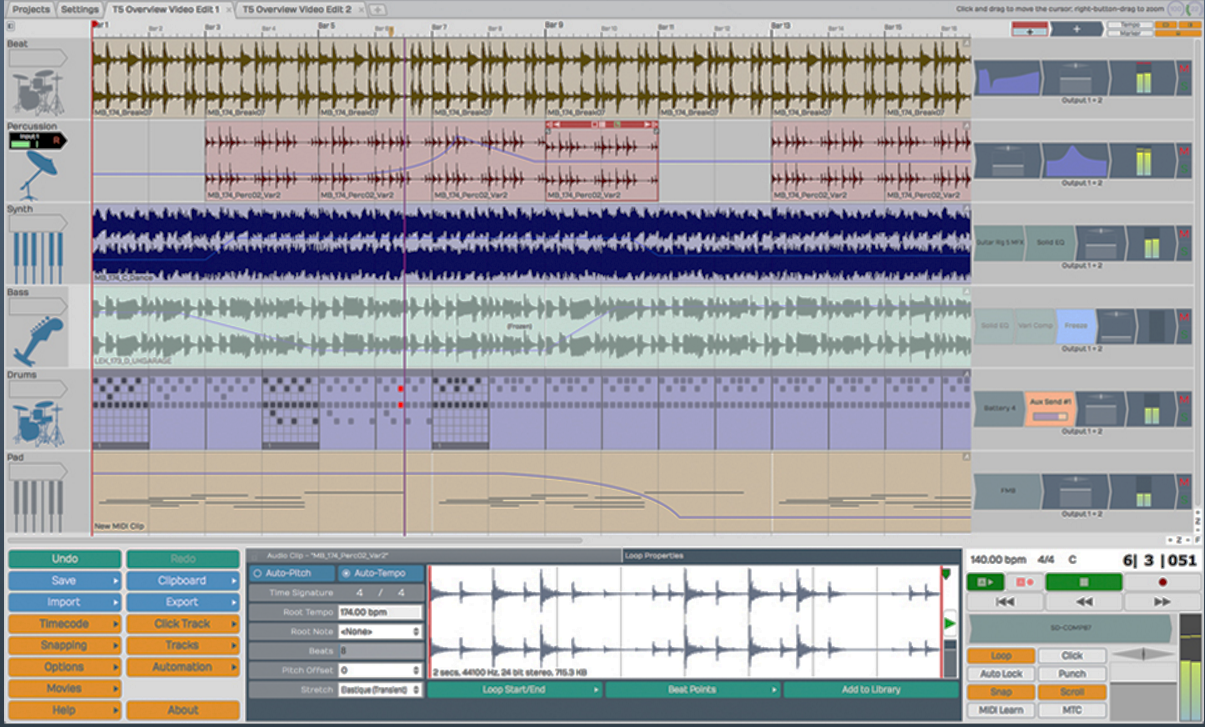 Plus:
- Uitgebreid

Min:
Windows 10?
Gratis audioprogramma’s
Presonus Studio One 3 Prime  (Windows, Mac)
http://www.presonus.com/press/press-releases/Studio-One-3-Prime
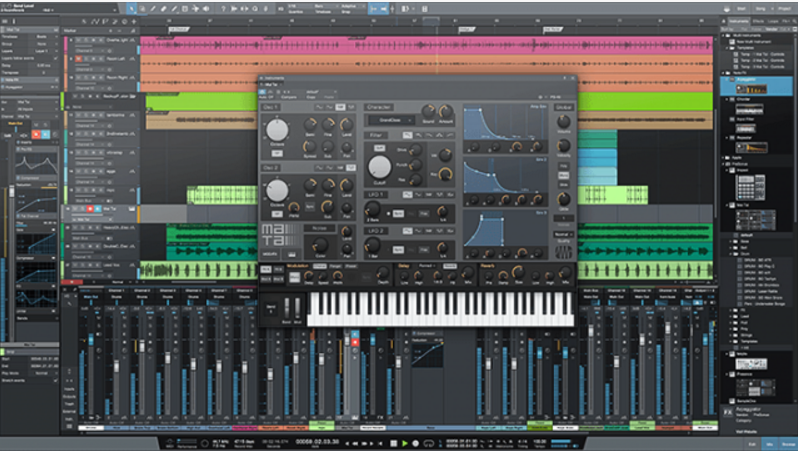 Plus:
- Geavanceerde DAW

Min
Geen externe VST’s
Gelimiteerd aantal tracks
Gratis audioprogramma’s
Ardour (Windows, Linux, Mac)
https://ardour.org/
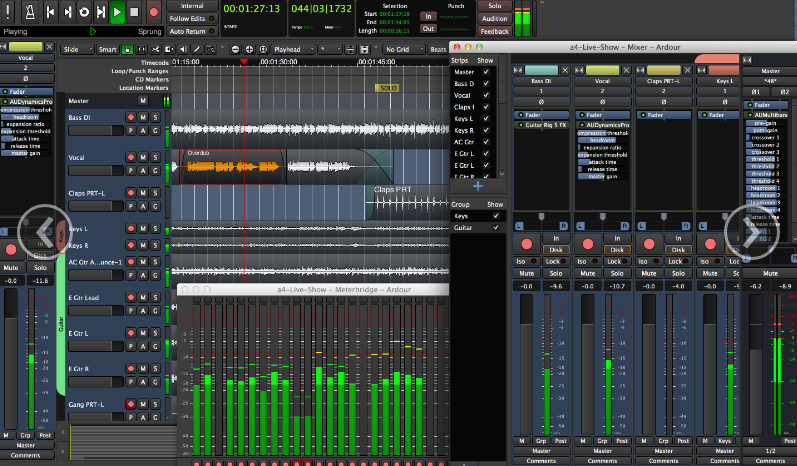 Plus:
Uitgebreid
Open Source

Min:
Weinig VST’s
Open Source
Gratis audioprogramma’s
Reaper (Windows, Linux, Mac)
http://www.reaper.fm/
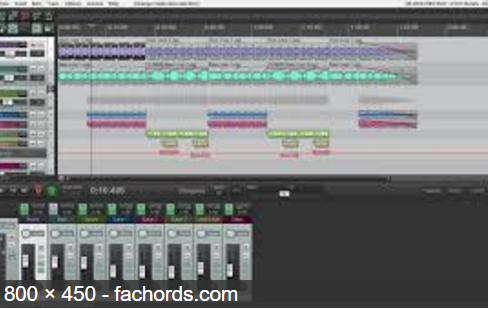 Plus:
Zeer uitgebreid …
Wordt in studio’s gebruikt

Min:
Weinig VST instrumenten
Niet echt gratis …
Gratis audioprogramma’s
Audacity  (Windows, Linux, Mac)
http://www.audacityteam.org/
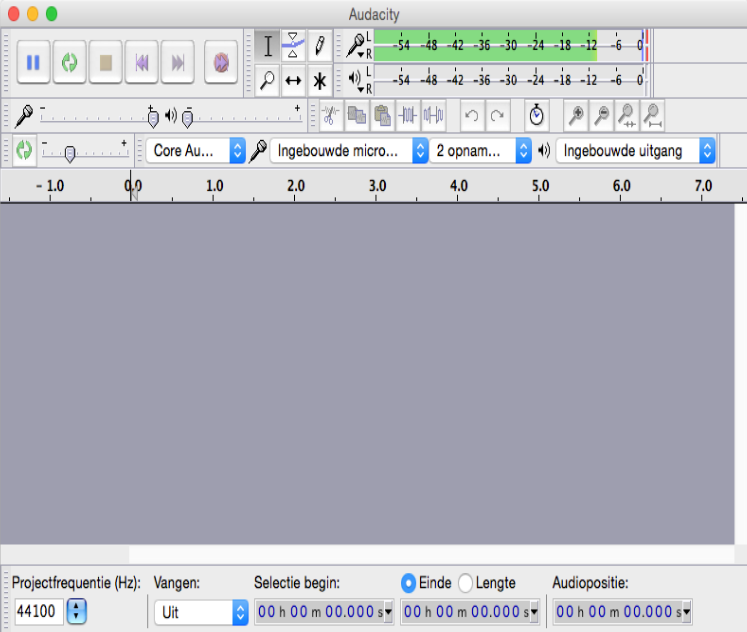 Plus:
- Nederlands

Min
Geen MIDI
Destructieve editing
DOS uiterlijk
Gratis audioprogramma’s
Soundtrap (Browser)
https://www.soundtrap.com/pricing
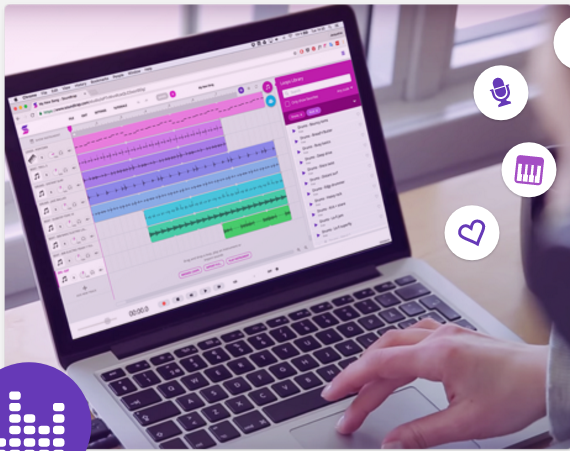 Plus:
Browser, muziek op elke locatie 
Collaboratie

Min:
Geen externe VST’s
Gratis versie beperkt
Gratis VST’s
Locaties:

http://bedroomproducersblog.com/free-vst-plugins/

http://bedroomproducersblog.com/2015/02/26/free-resources-for-music-producers/

http://www.vstplanet.com/Instruments/VST_Piano.htm

http://www.vst4free.com/index.php?plug-ins=Piano/Strings
Gratis VST’s
Bass gitaar: Ample Bass P Lite II
http://bedroomproducersblog.com/2016/05/05/ample-bass-p-lite-ii/

Drums: MTPower Drumkit2
http://www.powerdrumkit.com/download76187.php

Geluidsmodule: UVI Workstation
https://www.uvi.net/en/software/uvi-workstation.html

Strings: Strings One
https://www.kvraudio.com/product/orchestral-strings-one-by-sound-magic

Piano: City Piano
http://www.vst4free.com/free_vst.php?plugin=City_Piano&id=2293
Bijgeleverde Audioprogramma’s budget setje
Ableton Live 9 Lite
Sonar X3 LE
Bitwig 8-Track
Demonstratie budgetopstelling